SCENS
SCENS
Stroke: 
Hemorrhagic
SCENS
Learning Objectives
Complete a focused assessment on the patient presenting with signs and symptoms of a stroke
Implement facility specific protocol to manage the care of the patient presenting with signs and symptoms of a stroke
Initiate facility specific protocol for the patient presenting with a hemorrhagic stroke
Communicate effectively when managing the care of the patient experiencing a stroke
SCENS
Why?
VHA Quality Enhancement Research Initiative (QUERI)
Statistics 
The Joint Commission: 2016 National Patient Safety Goals
VHA Directive 2011.038: Treatment of Acute Ischemic Stroke (AIS)
Statistics
Standardization of VHA stroke treatment and care
American Heart Association (AHA) -American Stroke Association (ASA)
National Institute of Neurologic Disorders and Stroke (NINDS)
[Speaker Notes: VHA Quality Enhancement Research Initiative (QUERI)
40% of stroke survivors left with moderate functional impairments
15-30% left with severe disabilities
Statistics
3rd leading cause of death in U.S.
Major cause of long term disability
One of every 15 deaths
Approximately 15,000 Veterans are hospitalized for stroke each year
The Joint Commission: 2016 National Patient Safety Goals
Goal 1: Accuracy of patient identification
Goal 2: Effectiveness of communication among caregivers
Written procedures
Timeliness
The VHA Directive 2011.038: Treatment of Acute Ischemic Stroke (AIS)
Office of Quality and Performance (OQP)
Study on acute stroke care quality
American Heart Association (AHA) -American Stroke Association (ASA)
Stroke pathways
National Institute of Neurologic Disorders and Stroke (NINDS)
Standardization of VHA stroke treatment and care]
SCENS
Major Types of Strokes
Ischemic 87%
Hemorrhagic 13%
[Speaker Notes: Ischemic 87%
Hemorrhagic 13%]
SCENS
Risk Factors
SCENS
8 Ds of stroke care
Detection 
Dispatch
Delivery
Door
Data
Decision
Drug/Device
Disposition
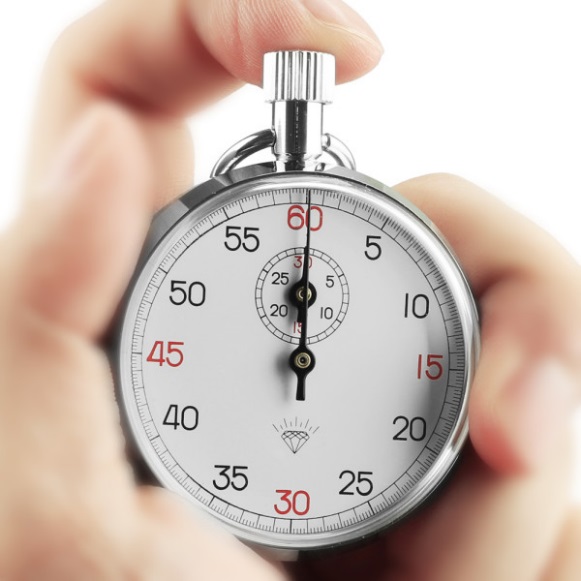 7
[Speaker Notes: (American Heart Association, 2016)]
SCENS
Important Time Goals
Notify the emergency response immediately
FAST assessment/**Cincinnati Pre-Hospital Stroke Scale (ACLS Suspected Stroke Algorithm)
Establish last normal
Immediate general assessment and stabilization within 10 minutes
Neurologic assessment within 25 minutes
Interpret CT Scan or MRI within 45 minutes 
Determine treatment pathway within 60 minutes
Hemorrhagic or Ischemic Stroke?
[Speaker Notes: Notify emergency response immediately
Discuss who to call
Number to dial
Cincinnati Pre-Hospital Stroke Scale (Facial droop, Arm drift, abnormal speech)**
FAST assessment (Face, Arms, Speech, and Time)
Establish last normal
Immediate general assessment and stabilization within 10 minutes
Neurologic assessment within 25 minutes
Interpret CT Scan or MRI within 45 minutes 
Determine treatment pathway within 60 minutes
Hemorrhagic or Ischemic Stroke?]
SCENS
FAST Assessment
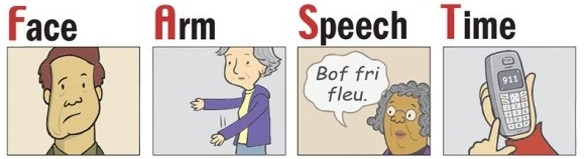 [Speaker Notes: Face
Asymmetry
Facial droop
Arm
Have the patient extend both arms
Does one arm drift or drop?
Speech
Have the patient say “You can’t teach an old dog new tricks”
Time
When was the patient last seen normal?
Activate the stroke team]
SCENS
Cincinnati Pre-Hospital Stroke Scale
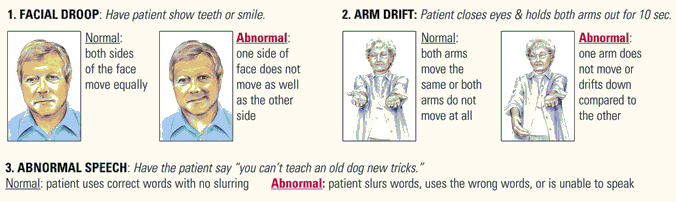 [Speaker Notes: Interpretation: If any one of the signs is abnormal, the probability of a stroke is 72%]
SCENS
Within 10 Minutes
Immediate General Assessment
ABCs 
Oxygen
Vital signs
Intravenous access and blood samples
Blood glucose
Neurologic assessment
Activate the stroke team
Order CT Scan/MRI per policy
Obtain 12 Lead ECG
Other
Head of bed at 30o 
Head midline
Suction
NPO
[Speaker Notes: Within 10 minutes
Immediate General Assessment and Stabilization
Advanced Cardiac Life Support (ACLS) guidelines
ABCs 
Head of bed at 30o 
Head midline
Oxygen
Vital signs
Intravenous access and blood samples
Blood glucose
Treat hypoglycemia promptly
Neurologic assessment
Stroke assessment tool
Activate the stroke team
Order CT Scan/MRI
Obtain ECG
Do not delay CT Scan/MRI to do ECG though
Other 
Have suction available
NPO]
SCENS
Within 25 Minutes
Neurologic assessment
National Institutes of Health (NIH) Stroke Scale 
Canadian Stroke Scale
By a stroke team member
Help determine the appropriate treatment
Also used to monitor worsening or improvement and as predictors of outcome
[Speaker Notes: Within 25 minutes
National Institutes of Health (NIH) Stroke Scale aka NIHSS
15 item detailed neurologic examination
Level of consciousness, best gaze, visual, facial palsy, motor arm, motor leg, limb ataxia, sensory, best language, dysarthria, extinction and inattention(formerly known as neglect)
Includes a picture and statements for the patient to say
Standardized assessment tool
Quantitative measure of stroke-related neurological deficits
Measures the severity of stroke Re-asses at intervals: Baseline; 2 hours post treatment; 24 hours post treatment ± 20 minutes; 7 days; 3 months; other times as indicated
Higher scores indicate symptoms are more pronounced
Canadian Stroke Scale
Introduced in 2006 and has been updated based on evidence and best practices
Mentation and comprehension deficits
Level of consciousness, orientation, and speech
Face, arms, legs
Canadian Heart and Stroke Foundation
Stroke best practices
Open access internationally
By a stroke team member
Can be neurovascular consultant or emergency physician
Help determine the appropriate treatment
Also used to monitor worsening or improvement and as predictors of outcome]
SCENS
Within 45 Minutes
Stroke is confirmed but hemorrhage confirmed
The patient is not a candidate for fibrinolytics
Administer aspirin orally if the patient is able to swallow
[Speaker Notes: Within 45 minutes
Stroke is confirmed but hemorrhage confirmed
The patient is not a candidate for fibrinolytics
Administer aspirin orally if the patient is able to swallow]
SCENS
Within 60 minutes
Hemorrhagic Stroke pathway
Consider transfer for appropriate care
Consult a neurologist
Admit the patient to the stroke unit or intensive care
Possible transfer to operating room
[Speaker Notes: Within 60 minutes
Hemorrhagic Stroke pathway
Consider transfer for appropriate care
Consult a neurologist
Admit the patient to the stroke unit or intensive care
Possible transfer to operating room]
SCENS
Points to Consider
Communication
ISBAR
Who to notify
What number to dial
Keep the patient and family informed
Pertinent documentation
Other options
Anticipate transfer
Current medications
The patient’s weight in kilograms
[Speaker Notes: Other options
Endovascular
Mechanical clot disruption/stent retrievers
Anticipate possible transfer
Another facility
Stroke unit
Current medications
The patient’s weight in kilograms
Communication
ISBAR
Who to notify
What number to dial
Keep the patient and family informed
Pertinent documentation]
SCENS
Potential Issues
Surgery
Transport to a stroke center
Multidisciplinary resources
Complications
Psychosocial
Co-existing conditions
What if…?
[Speaker Notes: Surgery
Consents
Transport to a stroke center
Who makes these arrangements?
Multidisciplinary resources
What departments need to be involved?
Complications
Bleeding
Angioedema
Hypotension
Seizures
Psychosocial
 Blood products
Co-existing conditions
Hypertension
Labetolol
Nicardipine
Hydralazine
Enalapril]
SCENS
Summary
Completed a focused assessment on the patient presenting with signs and symptoms of a stroke per facility protocol
Discussed facility specific protocol to manage the care of the patient presenting with signs and symptoms of a stroke
Initiate facility specific protocol for the patient presenting with a hemorrhagic stroke
Reviewed effective communication when managing the care of the patient experiencing a stroke
SCENS
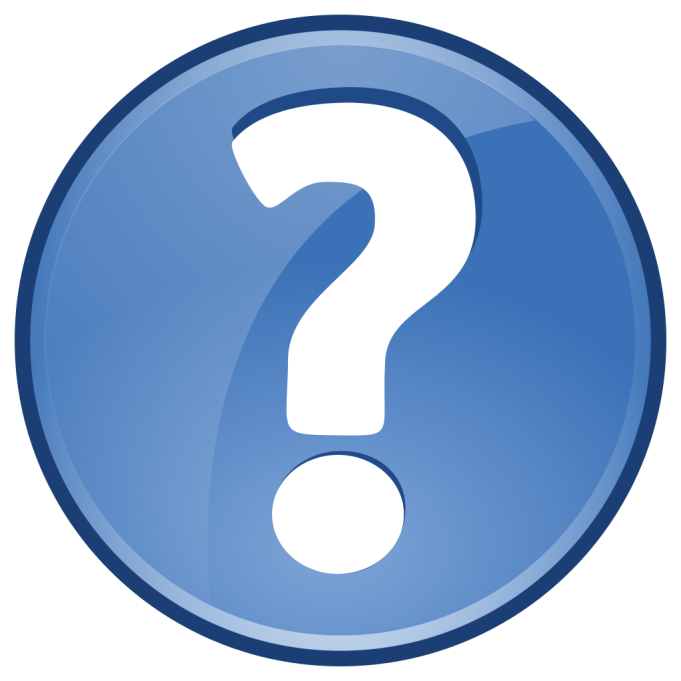 SCENS
Stroke:  Ischemic
Gina Ubaldini
Sixty five (65) year-old female presented requesting a refill on her “blood pressure medication.”
Past Medical History: 
Twelve (12) year one pack per day history of smoking, hypertension, and non-compliance. 
Past Surgical History:
Unremarkable
Medications:
Metoprolol 50 mg two times a day (last dose three months ago because it makes the patient feel “tired”)
Aspirin 81 mg one time a day
Allergies:
NKDA
[Speaker Notes: Provide ISBAR communication prior to scenario]